Photon beam profile
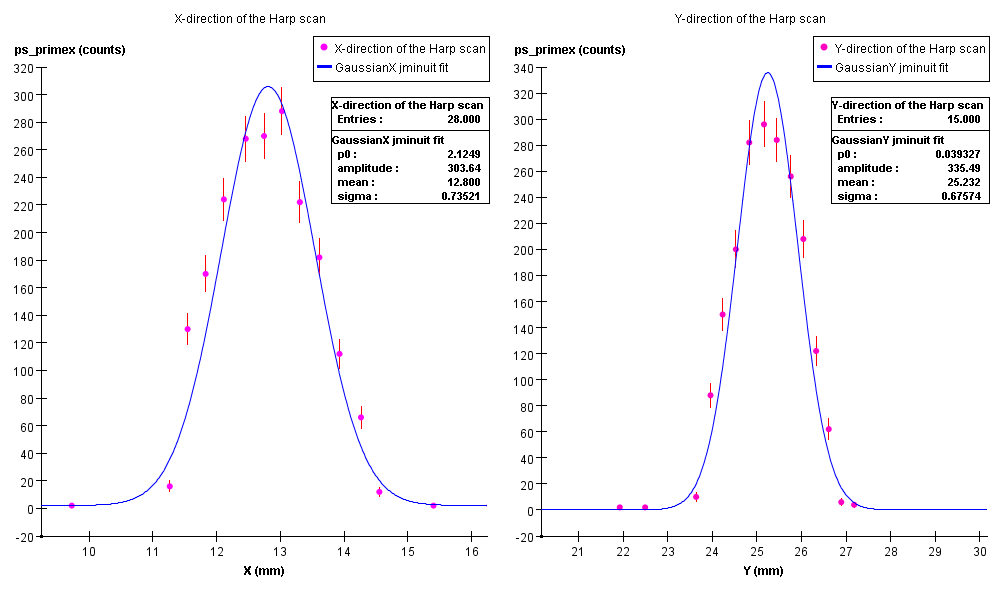 First event reconstruction from HD target